AUXILIO BRASIL 2022.
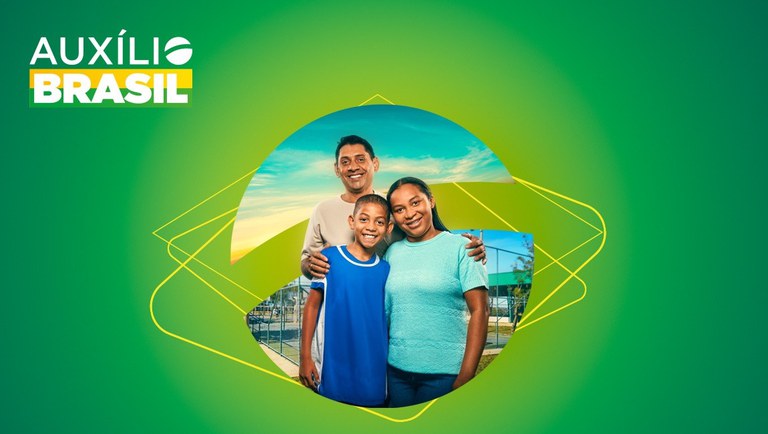 DECRETO Nº 10.852, DE 8 DE NOVEMBRO DE 2021
Regulamenta o Programa Auxílio Brasil, instituído pela Medida Provisória nº 1.061, de 9 de agosto de 2021.
O que é o Auxílio Brasil?
Braço Social , o Auxílio Brasil integra em um só programa várias políticas públicas de assistência social, saúde, educação, emprego e renda.
O novo programa social de transferência direta  de renda é destinado às famílias em situação de pobreza e de extrema pobreza em todo o país. 
Além de garantir uma renda básica a essas famílias, o programa busca simplificar a cesta de benefícios e estimular a emancipação dessas famílias para que alcancem autonomia e superem situações de vulnerabilidade social.
RESPONSABILIDADE.
O Auxílio Brasil é coordenado pelo Ministério da Cidadania, que é responsável por gerenciar os benefícios do Programa e o envio de recursos para pagamento.
Quais os objetivos do programa?
Promover a cidadania com garantia de renda e apoiar, por meio dos benefícios ofertados pelo Sistema Único de Assistência Social (SUAS), a articulação de políticas voltadas aos beneficiários;

Promover, prioritariamente, o desenvolvimento das crianças e dos adolescentes, por meio de apoio financeiro a gestantes, nutrizes, crianças e adolescentes em situação de pobreza ou extrema pobreza;
Promover o desenvolvimento das crianças na primeira infância, com foco na saúde e nos estímulos às habilidades físicas, cognitivas, linguísticas e socioafetivas, de acordo com o disposto na Lei nº 13.257, de 8 de março de 2016;

Ampliar a oferta do atendimento das crianças em creches;
Estimular crianças, adolescentes e jovens a terem desempenho científico e tecnológico de excelência; e
Estimular a emancipação das famílias em situação de pobreza e extrema pobreza.
Quem tem direito?
Famílias em situação de extrema pobreza;
Famílias em situação de pobreza; e
Famílias em regra de emancipação.
As famílias em situação de extrema pobreza são aquelas que possuem renda familiar mensal per capita de até R$ 105,00, e as em situação de pobreza renda familiar mensal per capita entre R$ 105,01 e R$ 210,00.
amílias beneficiárias do antigo Programa Bolsa Família que tiveram redução no valor total dos benefícios após a migração para o Auxílio Brasil.
Como receber?
Os benefícios poderão ser pagos por meio das contas:  
 Poupança Social Digital; 
 Conta Corrente de Depósito à vista; 
 Conta Especial de Depósito à vista; e 
 Conta Contábil (plataforma social do Programa).
O crédito dos benefícios financeiros será realizado na conta contábil apenas quando:  o beneficiário não possuir nenhuma das outras modalidades de contas bancárias; no caso de, mesmo possuindo, optar por receber o crédito por meio da conta contábil; ou quando o crédito não for realizado por impedimentos técnicos, operacionais ou normativos, como bloqueio, suspensão inativação ou encerramento das contas.
A abertura da conta poupança social digital para os pagamentos dos benefícios do Auxílio Brasil poderá ocorrer de forma automática, em nome do Responsável Familiar inscrito no Cadastro Único. A família poderá sacar os benefícios do Auxílio Brasil com o Cartão Bolsa Família. 
Caso o titular da conta contábil esteja impedido de sacar o benefício, será permitido o pagamento ao portador de declaração da gestão municipal ou distrital, com poderes específicos para o seu recebimento.
Auxílio financeiro concedido aos estudantes de 12 a 17 anos incompletos, integrantes de famílias beneficiárias do Programa Auxílio Brasil, que se destaquem nos Jogos Escolares Brasileiros. O valor do Auxílio será de:
I- 12 parcelas mensais de R$ 100,00 (cem reais) para o estudante
II- parcela única de R$ 1.000,00 (mil reais), por família
Benefício pago em parcelas mensais de R$ 200,00 às famílias atendidas pelo Programa Auxílio Brasil que possuam em sua composição agricultores familiares. A comprovação de enquadramento como agricultor familiar ocorrerá pela Declaração de Aptidão ao Programa Nacional de Fortalecimento da Agricultura Familiar. Não é permitido o pagamento de mais de um auxílio por pessoa e por família.
Benefício de R$ 200,00 por mês pago a beneficiários do Auxílio Brasil que comprovarem vínculo de emprego com carteira assinada. O recebimento é limitado a um auxílio por família ou por pessoa.
1. O Programa Bolsa Família será substituído pelo Auxílio Brasil?Sim. A Medida Provisória nº 1.061, de 09 de agosto de 2021, revoga o Programa Bolsa Família e cria o Programa Auxílio Brasil e o Programa Alimenta Brasil.
Como ocorrerá o ingresso de famílias ao Programa Auxílio Brasil?
O ingresso de famílias e a sua permanência no Programa Auxílio Brasil ocorrerão com o registro de seus integrantes no Cadastro Único, desde que apresentem dados cadastrais atualizados e qualificados pelos gestores dos benefícios, de acordo com as regras de elegibilidade do Programa. 

As famílias com dados inconsistentes no Cadastro Único poderão ser impedidas de ingressar no Programa, conforme era feito no Bolsa Família, até que sejam sanadas as inconsistências  identificadas.
O Auxílio Brasil também segue com grupos prioritários para ingresso no Programa. Atualmente, permanecem os mesmos grupos utilizados até outubro de 2021 pelo Bolsa Família. 

A estimativa de pobreza dos municípios está em estudo, com expectativa de ser atualizada no 2º semestre de 2022.
As famílias beneficiárias do Programa Bolsa Família não precisam realizar nenhum cadastro para receber os benefícios do Auxílio Brasil. A migração dessas famílias para o Auxílio Brasil ocorreu de forma automática com a implantação do Programa. 
Foram migradas as famílias do Bolsa Família que estavam na folha de pagamento do Programa de outubro/2021, com exceção daquelas em que foi verificado que, em algum momento do mês de outubro, deixaram de atender as regras de gestão de benefícios do Programa Bolsa Família.
Quais são os benefícios da cesta raiz do Programa Auxílio Brasil?
Os 3 benefícios da cesta raiz são: 
Benefício Primeira Infância (BPI):  pago por criança, no valor de R$ 130,00, para famílias que possuam em sua composição crianças com idade entre 0 (zero) e 36 (trinta e seis) meses incompletos. 
Benefício Composição Familiar (BCF): pago por pessoa, no valor de R$ 65,00, para famílias que possuam em sua composição: 
a) gestantes; e/ou 
b) pessoas com idade entre 3 (três) e 21 (vinte e um) anos incompletos.
A família apenas receberá esse benefício relativo aos seus integrantes com idade entre 18 (dezoito) e 21 (vinte e Um) anos incompletos se estiverem matriculados na educação básica. 
Para as gestantes o benefício será encerrado após a geração da 9ª (nona) parcela.
As famílias beneficiárias do Programa Bolsa família irão migrar automaticamente para o Programa Auxílio Brasil?
Sim. As famílias beneficiárias do Programa Bolsa Família não precisam realizar nenhum cadastro para receber os benefícios do Auxílio Brasil. A migração dessas famílias para o Programa Auxílio Brasil ocorreu de forma automática com a sua implantação. 
Foram migradas as famílias do Bolsa Família que estavam na folha de pagamento do Programa de outubro/2021, com exceção daquelas em que foi verificado que, em algum momento do mês de outubro, deixaram de atender as regras de gestão de benefícios do Programa Bolsa Família.
Quantos benefícios do Programa Auxílio Brasil a família pode receber?
A família pode receber, cumulativamente, os 3 benefícios da cesta raiz (Benefício Primeira Infância, Benefício Composição Familiar e Benefício de Superação da Extrema Pobreza).  
Os benefícios Primeira Infância e Composição Familiar serão pagos até o limite de 5 (cinco) benefícios por família, considerados em conjunto.  
No caso de haver mais de 5 (cinco) pessoas na família elegíveis ao recebimento desses benefícios, a família será contemplada com aqueles financeiramente mais vantajosos.
Quem não tem CPF poderá receber os benefícios do Programa Auxílio Brasil?
Para habilitação ao Programa Auxílio Brasil e recebimento dos benefícios, o número do Cadastro de Pessoa Física (CPF) deve ser o principal meio de identificação do Responsável Familiar. Contudo, também será possível o uso do Número de Identificação Social (NIS) para identificação das famílias, mas de forma transitória. O Ministério da Cidadania regulamentará a transição para a obrigatoriedade de utilização do CPF e definirá estratégia para que todos os beneficiários tenham acesso à inscrição no CPF. 
Sempre que possível, a titular dos benefícios do Auxílio Brasil será preferencialmente à mulher, devendo ser ela indicada como Responsável Familiar no Cadastro Único.
As famílias poderão sacar o benefício do Auxílio Brasil com o Cartão Bolsa Família?
Sim. As famílias poderão sacar o benefício do Programa Auxílio Brasil com o Cartão Bolsa Família.
Com relação às condicionalidades de saúde, não há alterações. As condicionalidades continuam sendo: 
o cumprimento do calendário nacional de vacinação instituído pelo Ministério da Saúde e o acompanhamento do estado nutricional dos beneficiários menores de sete anos de idade; e 
o pré-natal para as beneficiárias gestantes.  
O Ministério da Saúde continua responsável pelo sistema para registro do acompanhamento das condicionalidades de saúde.
O que muda em relação às condicionalidades com o Auxílio Brasil?
Com relação às condicionalidades de educação, a condicionalidade continua sendo relativa à frequência escolar, porém houve algumas mudanças. A primeira delas se refere à ampliação do público para acompanhamento. Enquanto no Bolsa Família eram acompanhadas as crianças e adolescentes de 6 a 17 anos, com o Auxílio Brasil há a inclusão de das crianças de 4 e 5 anos e dos jovens de 18 a 21 anos incompletos. Outra mudança é que a frequência escolar estabelecida para os beneficiários de 6 a 15 anos passou de 85% para 75%, ficando de acordo com o que é estabelecido pela Lei de Diretrizes e Bases da Educação Nacional (LDB). Dessa forma, as condicionalidades de educação ficaram da seguinte forma:
frequência escolar mensal mínima de 60% para os beneficiários de 4 e 5 anos de idade; 
frequência escolar mensal mínima de 75% para os beneficiários: 
a) de 6 a 15 anos; e 
b) de 16 a 21 anos de idade incompletos, aos quais tenham sido concedidos benefícios; 
O Ministério da Educação continua responsável pelo sistema para registro do acompanhamento frequência escolar.
Destaca-se que quando voltar a acontecer a repercussão, as famílias em situação de descumprimento receberão efeito de advertência, pois todas elas estão há mais de seis meses sem receber efeito por descumprimento de condicionalidades, em conformidade às regras previstas na Portaria nº 251/2012.
As famílias beneficiárias que tiverem aumento da renda familiar mensal per capita que ultrapasse o valor da linha de pobreza (renda familiar mensal per capita até R$ 200,00) serão beneficiadas pela Regra de Emancipação. 

Essa regra consiste na permanência da família no Programa Auxílio Brasil durante o período de 2 anos, desde que a renda familiar mensal per capita não supere em duas vezes e meia o valor da linha de pobreza, ou seja, R$ 500,00. 

Caso a renda da família beneficiária em situação de regra de emancipação seja, exclusivamente, de pensão, aposentadoria, benefícios previdenciários permanentes pagos pelo setor público ou do Benefício de Prestação Continuada (BPC), o tempo máximo de permanência na regra será de 1 ano. 

As ações de administração de benefícios ocorrerão todos os meses, tal qual como eram executadas na regra de permanência. 

Esse público passa a ter acesso ao retorno garantido, que é o retorno ao Programa por reversão de cancelamento, que pode ser realizada pelo período de até 36 meses após a data do cancelamento.
Como fica o IGD no novo Programa Auxílio Brasil?
Fica instituído o Índice de Gestão Descentralizada do Programa Auxílio Brasil e Cadastro Único, para utilização em âmbito estadual, distrital e municipal, cujos parâmetros serão regulamentados pelo Poder Executivo federal. 

O Índice de Gestão Descentralizada do Programa Auxílio Brasil e Cadastro Único para Programas Sociais é destinado a: 

gestão de benefícios, compreendendo a estrutura e as atividades necessárias para atendimento e acompanhamento das famílias beneficiárias;
de gestão intersetorial de condicionalidades, de modo a abranger as atividades necessárias ao acompanhamento e ao registro das informações de cumprimento das condicionalidades, além da sistematização e da análise dessas informações e das demais ações relacionadas;  

acompanhamento intersetorial das famílias beneficiárias, em especial daquelas em situação de descumprimento das condicionalidades e de maior vulnerabilidade social, de modo a promover a articulação entre os setores que integram o Programa Auxílio Brasil; 

identificação e cadastramento de novas famílias,  

manutenção dos dados do CadÚnico referentes aos cidadãos residentes no ente federativo;
articulação intersetorial para o planejamento, implementação e avaliação de ações voltadas à ampliação do acesso das famílias beneficiárias do Programa Auxílio Brasil aos serviços públicos, em especial aos de saúde, educação e assistência social, bem como aos demais integrantes do Programa;  

acompanhamento e fiscalização do Programa Auxílio Brasil, inclusive quando requisitado pelo Ministério da Cidadania;   

de gestão articulada e integrada do Programa Auxílio Brasil, do CadÚnico e dos serviços, programas, projetos e benefícios socioassistenciais, nos termos do disposto na Lei nº 8.742, de 7 de dezembro de 1993;    

apoio técnico e operacional aos Conselhos de Assistência Social dos entes federativos, nas ações destinadas ao acompanhamento e ao controle social do Programa Auxílio Brasil l; e
A União transferirá, obrigatoriamente, aos entes federativos que aderirem ao Programa Auxílio Brasil recursos para apoio financeiro às ações de gestão e execução descentralizada do Programa, desde que alcancem índices mínimos no Índice de Gestão Descentralizada do Programa Auxílio Brasil e Cadastro Único. O Poder Executivo federal deverá fixar os limites e os parâmetros mínimos para a transferência de recursos para cada ente federativo. 

Vale destacar que, atualmente, de acordo com a Portaria 682/2021 estão sendo utilizadas as seguintes referências para o pagamento do IGD: 

 A TAFE (Taxa de acompanhamento da frequência escolar) da competência de fevereiro de 2020 (que utiliza os dados do 5º período de acompanhamento – outubro e novembro – de 2019) será utilizada até abril de 2022 para cálculo do IGD
Como se dará a prestação de contas dos recursos recebidos do IGD no Programa Auxílio Brasil?
Os Estados, o Distrito Federal e os Municípios submeterão suas prestações de contas aos respectivos Conselhos de Assistência Social e, na hipótese de reprovação, os recursos financeiros transferidos deverão ser restituídos pelo ente federativo ao respectivo fundo de assistência social, nos termos do regulamento.
A relação das famílias beneficiárias permanece pública, assim como no Programa Bolsa Família?
Sim, será de acesso público a relação dos beneficiários e dos respectivos benefícios do Programa Auxílio Brasil e dos beneficiários e valores dos demais auxílios previstos na Medida Provisória nº 1.061, de 09 de agosto de 2021. A relação terá divulgação em meio eletrônico de acesso público e em outros meios, nos termos do regulamento.
Como o Ministério da Cidadania atuará na fiscalização do Programa Auxílio Brasil para a apuração de indícios de irregularidade?
O Ministério da Cidadania notificará o beneficiário, seu representante legal ou seu procurador para ressarcimento dos valores, assim que for regulamentado, por um dos seguintes meios:  
Eletrônico;  
Serviço de mensagens curtas - SMS;  
Rede bancária;  
Via postal, considerado o endereço constante do cadastro do benefício, hipótese em que o aviso de recebimento será considerado prova suficiente da notificação;  
Pessoalmente, quando entregue ao interessado em mãos; ou  
Edital, na hipótese de que trata o inciso IV, quando o beneficiário não for localizado.  
A notificação para ressarcimento dos valores também ocorrerá na hipótese de haver indícios de irregularidades relativos aos benefícios do Programa Bolsa Família, previsto na Lei nº 10.836, de 2004, e nos benefícios, nos auxílios e nas bolsas do Programa Auxílio Brasil, dispostos na Medida Provisória nº 1.061, de 09 de agosto de 2021.  
O valor será acrescido de juros equivalentes à taxa referencial do Selic para títulos federais, acumulada mensalmente, calculados a partir do mês subsequente ao mês do recebimento indevido até o mês anterior ao mês do pagamento, e um por cento relativamente ao mês em que o pagamento for efetuado.
A família que está cadastrada no Cadastro Único e não é beneficiária do Bolsa Família precisa atualizar o cadastro para receber o Auxílio Brasil?
família cadastrada no Cadastro Único não beneficiária do Bolsa Família somente precisa atualizar o seu cadastro se estiver desatualizado. Caso o cadastro esteja atualizado há menos de 2 (dois) anos e não tenham ocorrido mudança de endereço, renda ou outras informações da família não é necessário realizar uma nova atualização. 

Importante lembrar que a família estar inscrita no Cadastro Único, com o cadastro atualizado e elegível ao Programa não resulta a imediata concessão dos benefícios do Auxílio Brasil. Não existe um prazo definido para a realização dessa concessão. 

No mês de novembro/2021 não foram feitas concessões para diminuir o risco de implantação das regras do Auxílio Brasil. A expectativa é que as concessões sejam retomadas a partir de dezembro/2021.
. Como vamos visualizar no Sibec os benefícios do Auxílio Brasil concedidos para as famílias?
No Sibec os benefícios concedidos às famílias vão aparecer da seguinte forma: 

BPI: para o Benefício Primeira Infância 

BSP: para o Benefício de Superação da Extrema Pobreza 

BCOMP: para o Benefício Compensatório de Transição
Para o Benefício Composição Familiar concedido para famílias que possuam em sua composição gestantes e/ou pessoas com idade entre 3 (três) e 21 (vinte e um) anos incompletos vai aparecer:   

BCC: Benefício Composição Criança 

BCA: Benefício Composição Adolescente 

BCJ: Benefício Composição Jovem 

BCG: Benefício Composição Gestante
As ações de administração de benefícios do Programa Auxílio Brasil continuam a ser realizadas no Sibec V2, bem como a geração da folha de pagamento.  
O Auxílio Brasil terá grupos prioritários para a concessão dos benefícios, assim como no Bolsa Família?
Sim. O Auxílio Brasil também segue com grupos prioritários para ingresso no Programa. Atualmente, permanecem os mesmos grupos utilizados até outubro de 2021 pelo Bolsa Família.
Como os beneficiários do Bolsa Família ficam sabendo se tiveram o benefício do Auxílio Brasil concedido e o valor?
Os beneficiários do Bolsa Família podem fazer a consulta no Aplicativo Auxílio Brasil da CAIXA, a partir de 12 de novembro de 2021, para verificar se foram migrados para o Auxílio Brasil, o valor, a situação e a data de pagamento do benefício. 

Essas informações também podem ser verificadas no Sibec V2, liberado a partir de 12 de novembro de 2021, módulo consulta, bem como a folha de pagamento de cada município.
Como as famílias não beneficiárias do Bolsa Família ficam sabendo se tiveram o benefício do Auxílio Brasil concedido?
Os novos beneficiários do Auxílio Brasil vão receber uma carta, enviada pela CAIXA, no endereço informando no Cadastro Único. 

No mês de novembro/2021 não foram feitas concessões para diminuir o risco de implantação das regras do Auxílio Brasil. A expectativa é que as concessões sejam retomadas a partir de dezembro/2021
Os dados inconsistentes no Cadastro Único que impedem o ingresso da família no Auxílio Brasil serão demonstrados no Sibec para o devido tratamento?
Os dados serão demonstrados no SigPBF, ou pelo sistema que venha a substituí-lo, nos relatórios de acompanhamento de averiguação. Nos relatórios constam a marcação de quem é a pessoa e qual o tipo de inconsistência identificada.  

A identificação da família aparecerá no Sibec, mas o tratamento da pessoa será pelo SigPBF, como era realizado antes no Bolsa Família.
Quem é Microempreendedor Individual (MEI) perde os benefícios do Auxílio Brasil?
Não necessariamente. 

Se mesmo após a formalização como MEI a família beneficiária continuar dentro do perfil de renda para recebimento dos benefícios do Programa Auxílio Brasil, ela não perderá o benefício. Eventuais perdas de benefícios estão relacionadas ao aumento de renda e conta com a regra de transição, e não com constituição de pessoa jurídica MEI.
Haverá prorrogação do benefício extraordinário em 2022?
Poderá ser prorrogada a concessão do benefício extraordinário para as famílias beneficiárias do PAB, nas competências de janeiro a dezembro de 2022. Porém, ainda precisa ser definido por regulamento e depende de disponibilidade orçamentária e financeira. Logo que o Ministério tiver mais informações sobre o pagamento desse benefício será comunicado às gestões municipais e estaduais
Quem pode receber o Programa Auxílio Gás?
a) Todas as famílias inscritas no Cadastro Único, com renda familiar mensal per capita menor ou igual a meio salário-mínimo, inclusive famílias  beneficiárias de programas de transferência de renda implementados pelas três esferas de governo; e

b) Famílias que tenham na sua composição pessoas residentes no mesmo domicílio que receba o Benefício  de Prestação Continuada (BPC), inscritas ou não no Cadastro Único.
Qual é a validade da parcela do benefício do Programa Auxílio Gás?
A validade da parcela do benefício do Programa Auxílio Brasil é de 120 dias, contada da data que for disponibilizada o benefício na opção de pagamento.
Qual ministério regulamentará o pagamento do Programa Auxílio Gás?
O Ministério da Cidadania regulamentará a operacionalização do pagamento dos benefícios  do Programa Auxílio Gás.
Como será realizado o registro dos benefícios da família para pagamento do benefício?
Após a inclusão da família no Programa Auxílio Gás haverá o registro do benefício em sistema eletrônico, com base nas informações constantes do Cadastro Único e nos bancos de dados do Benefício de Prestação Continuada (BPC).
Como a família será comunicada sobre a concessão do benefício do Auxílio Gás?
A família vai receber uma notificação de concessão do benefício do Auxílio Gás, por meio de correspondência enviada ao endereço registrado no Cadastro Único ou por outro meio estabelecido pelo Ministério da Cidadania
O benefício do Programa Auxílio Gás poderá ser acumulado com os benefícios do Programa Auxílio Brasil?
Sim.  O pagamento do Programa Auxílio Gás poderá ser acumulado com outros  benefícios, auxílios e bolsas do Programa Auxílio Brasil.
As famílias poderão ter o benefício do Auxílio Gás bloqueado, suspenso ou cancelado? Por quais motivos?
Sim. As famílias beneficiárias do Programa Auxílio Gás permanecerão com os benefícios  liberados bimestralmente para pagamento, exceto nas hipóteses de bloqueio, suspensão ou cancelamento dos benefícios.

O Ministério da Cidadania disporá sobre os motivos de bloqueio, suspensão ou cancelamento dos benefícios do Programa
Haverá revisão cadastral e de elegibilidade para as famílias do Auxílio Gás?
Sim. A revisão cadastral e de elegibilidade das famílias beneficiárias do Auxílio Gás será realizada na forma definida pelo  Ministério da Cidadania. A revisão de elegibilidade poderá ser realizada bimestralmente
Quem será o Agente Operador do Programa Auxílio Gás?
O Agente Operador do Programa Auxílio Gás será a CAIXA.
A concessão do benefício do Programa Auxílio Gás é definitiva?
Não. A concessão do benefício do Programa Auxílio Gás tem caráter temporário,  pessoal e intransferível e não gera direito adquirido
Quais informações serão utilizadas para priorização da concessão do Auxílio Gás para famílias com mulheres vítimas de violência doméstica que estejam sob monitoramento de medidas protetivas de urgência?
A concessão preferencial do Auxílio Gás para famílias com mulheres vítimas de violência doméstica que estejam sob monitoramento de medidas protetivas de urgência será realizada  a partir do acesso a informações do banco de dados mantido pelo Conselho Nacional de Justiça
https://www.youtube.com/watch?v=Rc09fhWNETE
¨O programa é libertador. Se o beneficiário consegue um emprego com carteira assinada, ele não perde o programa social. Ganha o salário, mais um estímulo para superar a condição de pobreza. Nesse ano que a gente comemora 200 anos da Independência, é a certeza de poder marchar de cabeça erguida” - ministro da Cidadania, João Roma
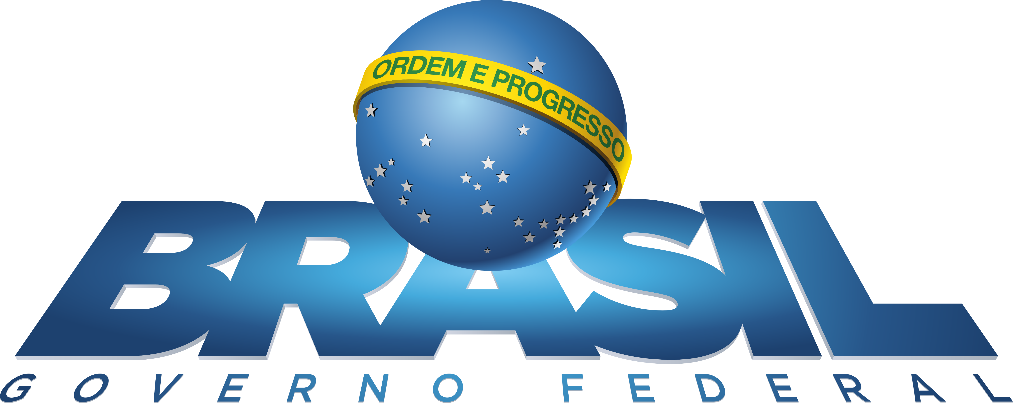 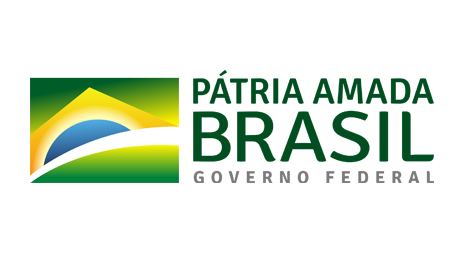